The Catcher In the RyePresentation
By Group 3 
Hasil Zhou, Jeff Dong, Kyd Tian, Sherry Zheng
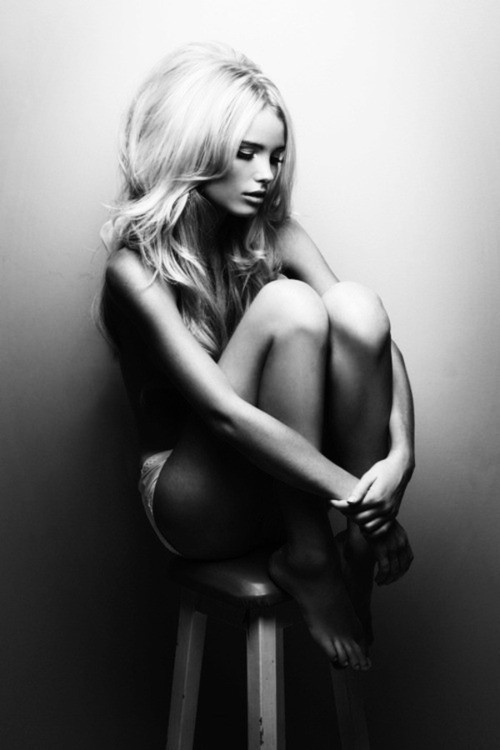 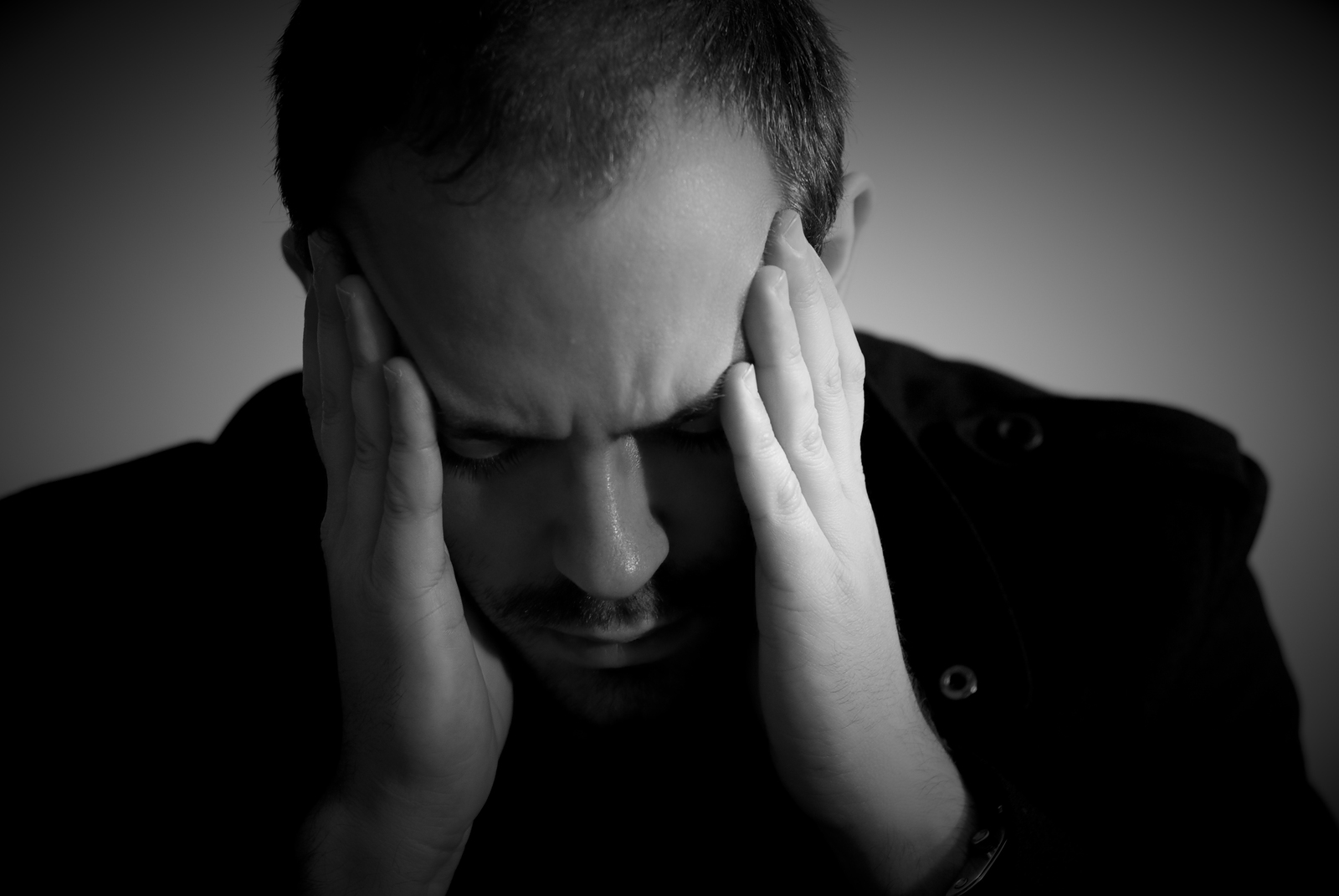 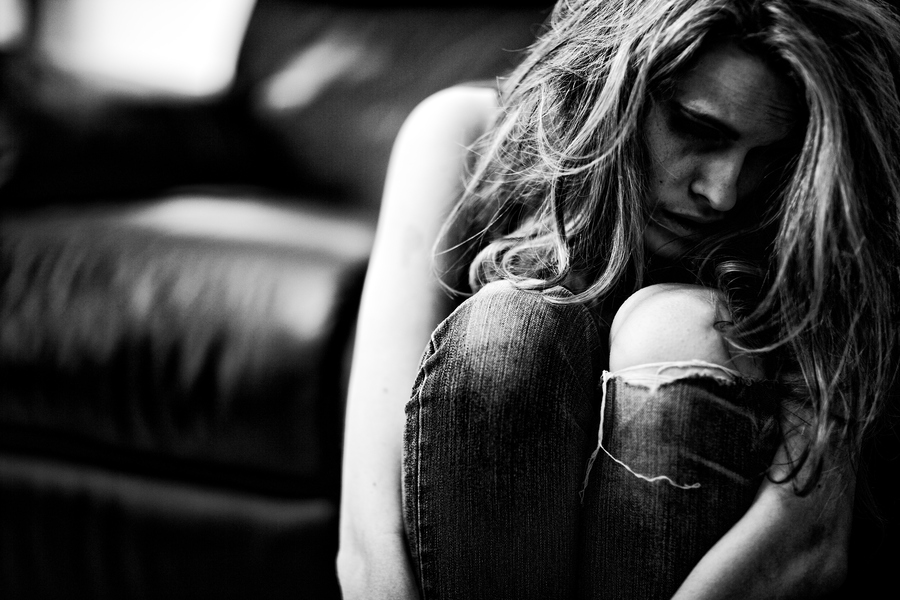 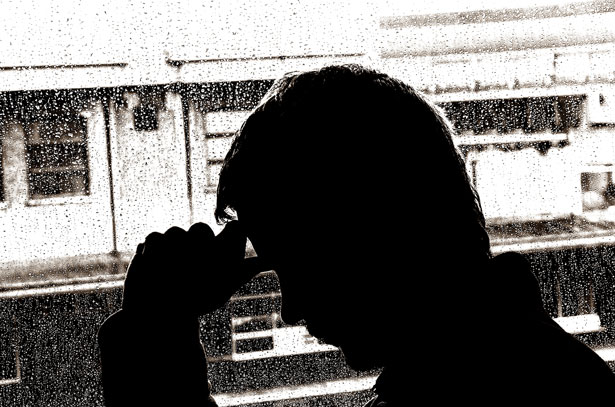 Depression
What is Depression?
Depression is a state of low mood and aversion to activity that can affect a person's thoughts, behavior, feelings and sense of well-being.
Definition by Salmans, Sandra (1997). Depression: Questions You Have – Answers You Need. People's Medical Society. ISBN 978-1-882606-14-6.
Symptoms of Depression
Having a sense of guilt or worthlessness
Lack of hope
Recurring thoughts of death or suicide
Insomnia and early-morning waking
Headache
……
Is Holden depressed?
When Holden was hit by Maurice, he was crying, and after Maurice went away, Holden went to the bathroom and wanted to kill himself.
Holden and Sally went to skate, Holden talked about he hated everything and wanted to escape.
Holden was drunk in the bar, he went to the bathroom and he cried for no reasons.
Holden went back home stealthily and asked Phoebe for money, then he cried.
Holden stayed in the rain and watched Phoebe played the merry go round.
How do we know Holden is heading for an emotional breakdown?
Holden sometimes cries for no reasons.
Mr. Antolini saied that Holden was in a terrible fall
Holden said that he hates everything so he didn’t care about anything
Holden thought about suicide
……
What might be the causes of his condition?
Holden’s brother Allie’s death.
The phony people around him.
No friends.
His transition from a teenager to an adult.
Thank you for watching!
Bibliography
Definition by Salmans, Sandra (1997). Depression: Questions You Have – Answers You Need. People's Medical Society. ISBN 978-1-882606-14-6.
http://www.webmd.com/depression/ss/slideshow-depression-overview#